דף צ"ה עמ'  א'
אותה - אותה שכיבתה אוסרתה, ואין שכיבת אחותה אוסרתה, שיכול והלא דין הוא: 
ומה במקום שבא על איסור קל - נאסר האוסר, מקום שבא על איסור חמור - אינו דין שנאסר האוסר
מאי איסור קל ? אמר רב חסדא: מחזיר גרושתו משנשאת.
אלא אמר ר"ל:  יבמה.  יבמה למאן ? אילימא לאחר, וכדרב המנונא דאמר רב המנונא:
 שומרת יבם שזינתה אסורה ליבמה.  מה ליבמה שכן נטמא הגוף ואיסורה ברוב
דף צ"ה  עמ' ב'
רבי יצחק נפחא אמר:  לעולם אסיפא הא דנסיב אשת גיסו - הא דאזלי ארוסתו וגיסו הא דאזלי אשתו וגיסו.  וקאמר תנא קמא לא שנא אשתו וגיסו ולא שנא ארוסתו וגיסו אשת גיסו אסירא ואשתו שריא
רבי יצחק נפחא אמר:  לעולם אסיפא הא דנסיב ארוסת  גיסו - הא דאזלי ארוסתו וגיסו
דף צ"ה  ב
מתקיף לה רב יוסף:  ומי אמר שמואל הכי ? והאתמר:  יבמה -  רב אמר הרי היא כאשת איש ושמואל אמר אינה כאשת איש ואמר רב הונא:  כגון שקדש אחיו את האישה והלך לו למדינת הים ושמע שמת אחיו ועמד ונשא את אשתו
דף צ"ה   א
אותה - אותה שכיבתה אוסרתה, ואין שכיבת אחותה אוסרתה, שיכול והלא דין הוא: 
ומה במקום שבא על איסור קל - נאסר האוסר, מקום שבא על איסור חמור - אינו דין שנאסר האוסר
רחל חזרה הביתה
רחל הלכה למדינת הים
הדין: רחל יכולה לחזור לגד כבהתחלה. לומדים מהפסוק במדבר פרק ה פסוק יג:
  "וְשָׁכַ֨ב אִ֣ישׁ אֹתָהּ֘ שִׁכְבַת־זֶרַע֒ וְנֶעְלַם֙ מֵעֵינֵ֣י אִישָׁ֔הּ וְנִסְתְּרָ֖ה וְהִ֣יא נִטְמָ֑אָה"
רק אם איש אחר שכב איתה היא נאסרת על בעלה. וכאן הבעל שכב עם אחותה.
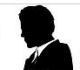 גד
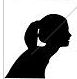 נשא אישה
נשא אישה את אחות רחל
אחיות
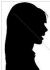 רחל
להמשך לח על התמונה
דבורה
התורה משמיעה לנו דין זה כי אחרת היינו לומדים מקל וחומר:
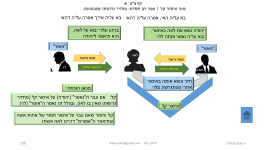 מה הקל = ביאה על אשת איש, היא נאסרת על זה מכוחו הייתה אסורה על הראשון
החמור = אחות אשתו (שלעולם אסורה עליו)   בוודאי שתהיה אסורה עליו.
2
יצחק רסלר  izakrossler@gmail.com
כ"ג.ניסן.תשפ"ב
דף צ"ה   א
מאי איסור קל ? אמר רב חסדא: מחזיר גרושתו משנשאת.
בא עליה אידך אסרה עליה דהאי
בא עליה האי, אסרה עליה דהאי
ברגע שלוי יבוא על לאה, היא תיאסר ליהודה
יהודה נשא את לאה באיסור, ובא עליה ואסר אותה ללוי
"אוסר"
"נאסר"
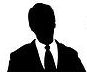 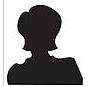 לאה
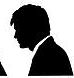 יהודה
חזר ונשא אותה באיסור אחרי שנתגרשה מלוי
לוי
מכאן הוכחה:
נשא אישה
נשא אישה
קל:   אם עבר ה"נאסר" (יהודה) על איסור קל (מחזיר גרושתו שאין בו לאו), ובגלל זה נאסר ה"אוסר" (לוי)
איסור קל
גרש את ה אישה
גרש את ה אישה
קל וחומר שאם עבר על איסור חמור של אחות אשה  שתיאסר ה"אוסרת" דהיינו לאה אשתו
3
יצחק רסלר  izakrossler@gmail.com
כ"ג.ניסן.תשפ"ב
דף צ"ה   א
אלא אמר ר"ל:  יבמה.  יבמה למאן ? אילימא לאחר, וכדרב המנונא דאמר רב המנונא:
 שומרת יבם שזינתה אסורה ליבמה.  מה ליבמה שכן נטמא הגוף ואיסורה ברוב
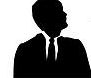 שמעון זר, מהשוק
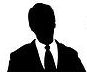 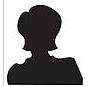 לאה נופלת לייבום לפני לוי
לאה
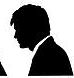 אחים
יהודה
לוי
נשא אישה
בא על לאה  - זינתה
מכאן ניתן ללמוד קל וחומר:
מה העובר על איסור קל (שמעון שבא על לאה) נאסר האוסר (לוי שהיה צריך ליבם את לאה) העובר על איסור חמור לא כל שכן ?
מת בלי ילדים
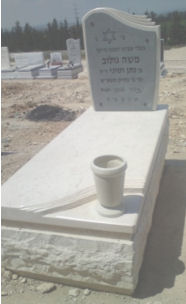 שמעון שבא על לאה עבר על איסור קל של לאו "לא תהיה אשת המת החוצה לאיש הזר"
יצחק רסלר  izakrossler@gmail.com
כ"ג.ניסן.תשפ"ב
4
דף צ"ה   ב
רבי יצחק נפחא אמר:  לעולם אסיפא הא דנסיב אשת גיסו - הא דאזלי ארוסתו וגיסו הא דאזלי אשתו וגיסו.  וקאמר תנא קמא לא שנא אשתו וגיסו ולא שנא ארוסתו וגיסו אשת גיסו אסירא ואשתו שריא
הקדמה
רבי יצחק נפחא חושב שהמחלוקת בין ת"ק ורבי יוסי היא בהסבר הטעם: מדוע אישה שבעלה הלך למדינת הים לא תחזור לבעלה הראשון.
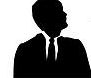 שמעון
לדעת ת"ק: שרה לא יכולה לחזור לראובן בעלה כי לא בדקה היטב
דעת ת"ק: רבנן קנסו אותו על שנישאה מבלי לבדוק היטב
דעת רבי יוסי: יש כאן גזירה שמא לא ידעו הבריות ויחשבו שהראשון גרש אותה והשני נשא אותה. אם תחזור האישה לבעל הראשון זה ייראה כמחזיר גרושתו לאחר שנישאה לאחר.
לדעת רבי יוסי: שרה  יכולה לחזור לראובן בעלה. כי אין לחשוש שמא יאמרו הבריות שראובן גרש את שרה ושמעון נשאה, ועתה מחזיר ראובן את גרושתו. כי איך יכול היה שמעון לשאת את שרה אחות אשתו  . אלא ודאי יאמרו הבריות שהייתה כאן טעותך
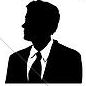 ראובן
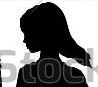 שרה
אחיות
נשא אישה
נשא אישה
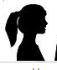 רבקה
להמשך לחץ על התמונה
שמעון נשא את שרה גיסתו
ראובן ורבקה גיסתו הלכו למדינת הים
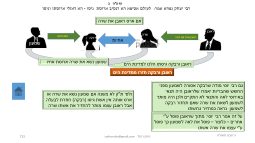 ראובן ורבקה חזרו ממדינת הים
5
יצחק רסלר  izakrossler@gmail.com
כ"ג.ניסן.תשפ"ב
דף צ"ה   ב
רבי יצחק נפחא אמר:  לעולם אסיפא הא דנסיב ארוסת  גיסו - הא דאזלי ארוסתו וגיסו
אם ארס ראובן את שרה
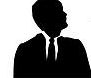 שמעון
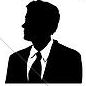 ראובן
שמעון נשא את שרה ארוסת אחיו
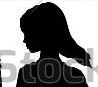 ראובן ורבקה גיסתו הלכו למדינת הים
שרה
ראובן ורבקה חזרו ממדינת הים
אחיות
גם רבי יוסי מודה שרבקה אסורה לשמעון מפני החשש שהבריות יאמרו שלראובן היה תנאי באירוסי לאה והתנאי לא התקיים ולכן היה מותר לשמעון לשאת את שרה שאם תחזור רבקה לשמעון  נראה כמחזיר גרושתו
ולפי ת"ק לא משנה אם שמעון נשא את שרה או ארס אותה אין אשת גיסו (רבקה) חוזרת לבעלה 
אבל ראובן עצמו מותר להחזיר את אשתו שרה
נשא אישה
ראובן ארס את שרה
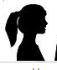 רבקה
על זה אמר רבי יוסי: מתוך שראובן פוסל ע"י אחרים – כלומר – פוסל את לאה לשמעון כך פוסל ע"י עצמו את שרה אשתו
כ"ג.ניסן.תשפ"ב
6
יצחק רסלר  izakrossler@gmail.com
דף צ"ה  ב
מתקיף לה רב יוסף:  ומי אמר שמואל הכי ? והאתמר:  יבמה -  רב אמר הרי היא כאשת איש ושמואל אמר אינה כאשת איש ואמר רב הונא:  כגון שקדש אחיו את האישה והלך לו למדינת הים ושמע שמת אחיו ועמד ונשא את אשתו
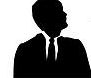 שמעון שמע שאחיו יהודה מת
יהודה הלך למדינת הים
שמעון
יהודה חזר ממדינת הים
שמעון נשא (ייבם) את רבקה
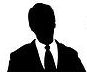 אחים
יהודה
ושמואל אמר: איננה כאשת איש ומותר ליהודה להחזירה.
ואין אנו חוששים מפני מה שיאמרו הבריות
מת בלי ילדים
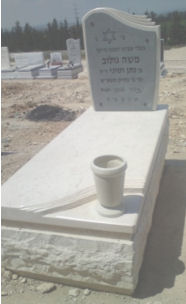 רב אמר: הרי היא כאשת איש הנישאת לאחר.
לחזור לבעלה לא יכולה מפני חשש שיאמרו הבריות  שהיה ליהודה תנאי בקידושין ולא התקיים. לכן נשא אותה שמעון אחיו. ואם יחזירנה יהודה זה ייראה כנושא גרושת אחיו
ייבם
נשא אישה
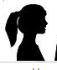 רבקה
גם במקרה שהלכו אשתו המאורסת וגיסו למדינת הים היינו צריכים להתיר את אשת גיסו שמעון כי איננו חוששים למה שיאמרו הבריות
7
יצחק רסלר  izakrossler@gmail.com
כ"ג.ניסן.תשפ"ב